On Beyond ObjectsProgramming in the 21th centuryCOMP 590-059 Fall 2024
David Stotts
Computer Science Dept
UNC Chapel Hill
The Go Language
Miscellaneous issues
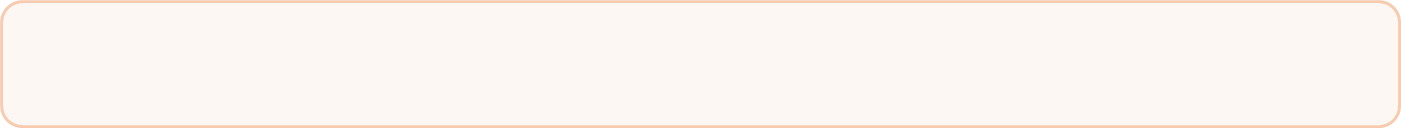 Go Lang
Escape Analysis
Dynamic Scope analysis in compiler optimization
Used by the compiler to decide if a declared variable should be allocated on the stack, or on the heap instead.
--  we want vars on the stack if at all possible for speed and efficiency
When a variable is allocated on a function call, pointers to that storage may “escape” into other parts of the code… into the calling function for example ( if a pointer is returned )
The compiler will inspect the vars declared in a function and determine their scope and lifetime; if a variable can be seen in a goroutine, and is referenced… or if it is passed to a function that outlives its creation environment (i.e., returned by pointer)
-- we say it “escapes to the heap”
-- meaning it must be allocated on the heap
-- otherwise it gets allocated in the stack frame for the function
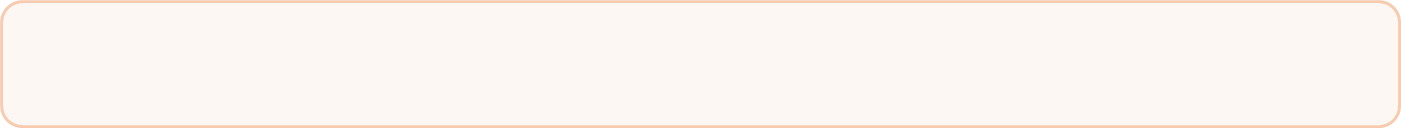 Go Lang
Escape Analysis
example
package main
import "fmt"

func main() {
   var a int = 42    // Stack-allocated, `a` does not escape
   fmt.Println(a)

   b := new(int)     // Heap-allocated, it’s explicitly created with `new`
   *b = 21
   fmt.Println(*b)

   c := createPointer()   // `c` escapes because `createPointer` returns a pointer
   fmt.Println(*c)

   d := 50                        // Stack-allocated as it doesn’t escape
   usePointer(&d)         // `d` may escape here, we pass a ptr into another func

   e := 10                        // Stack-allocated, as `e` does not escape main
   fmt.Println(doubleValue(e))
}
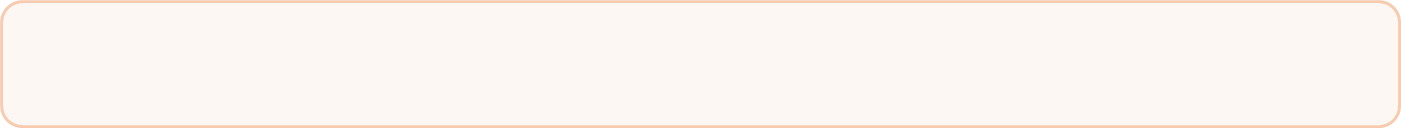 Go Lang
Escape Analysis
example
func createPointer() *int {
   // `createPointer` returns a pointer to an integer
   // so `x` escapes to the heap
   x := 100          // escapes to the heap, it's returned from this func
   return &x
}

func usePointer(y *int) {
   // `y` in `usePointer` may escape depending on how `usePointer` is used
   fmt.Println(*y)
}

func doubleValue(n int) int {
   // `doubleValue` is a simple computation with no pointers, 
   // so `n` remains on the stack
   return n * 2
}
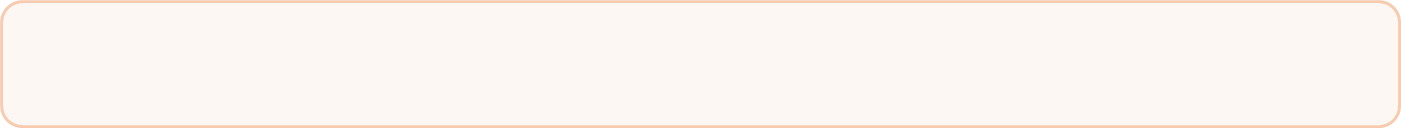 Go Lang
Capture Analysis
Similar concept to escape analysis
This analysis is done by the compiler to determine what variables in the scope of a function is “closed”, i.e., wrapped up in the proper reference environment so that a function value can be created (i.e. made into a closure)
This ensures that the vars used in a function body are accessed properly (visible to be read, updated) when the closure is executed … even if it is executed outside the scope in which it was defined
Changes made to the vars “captured” in a closure must behave properly for other closures seeing those same vars (i.e. if you capture a global var)
Closures capture vars by reference, not by value.  A closure access the variables original location, it is does not get a snapshot of the value when the closure is made
This is a problem for closures over loop indexes
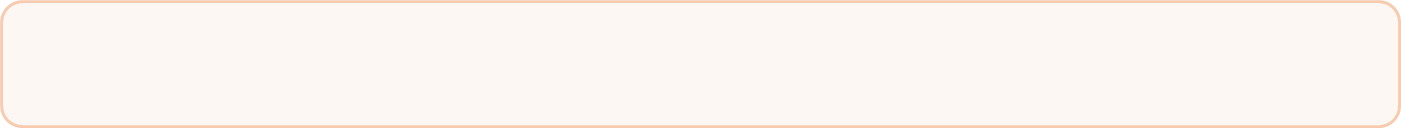 Go Lang
Capture Analysis
Loop example
package main

import (
  "fmt"
  "time"
)

func main() {
   fmt.Println( "Starting capture analysis example..." )

   for i := 0; i < 3; i++ {
      go func() {
         time.Sleep(100*time.Millisecond)
         fmt.Println( "Captured value:" , i) // function body 
                                           // captures i
      }()
   }

   // Give goroutines time to complete
   time.Sleep(2 * time.Second)
}
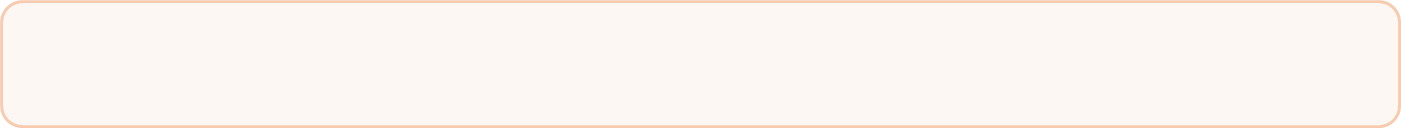 Go Lang
Capture Analysis
Loop example: fixed
func main() {
   fmt.Println( "Fixed capture analysis example..." )

   for i := 0; i < 3; i++ {
      go func(i int) { // i is now passed as a parameter 
                       // to the closure
         fmt.Println( "Captured value:" , i)
      }(i) // passes the current value of i to the goroutine
   }

   // Give goroutines time to complete
   time.Sleep(2 * time.Second)
}
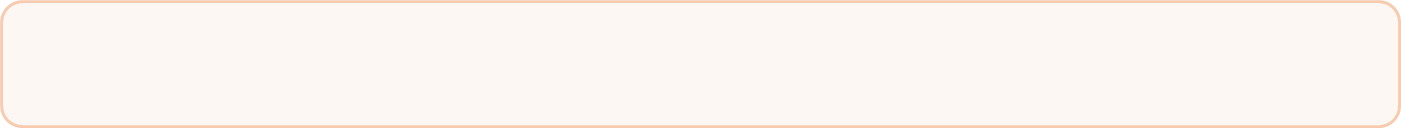 Go Lang
More Capture: Defer
Behavior to watch for
package main
import (
  "fmt"
)

func example() {    
   i := 0    
   defer fmt.Println("Deferred:", i) // captured by reference    
   i++    
   fmt.Println("After increment:", i)
}

func main() { example() }
output:
After increment: 1
Deferred: 1
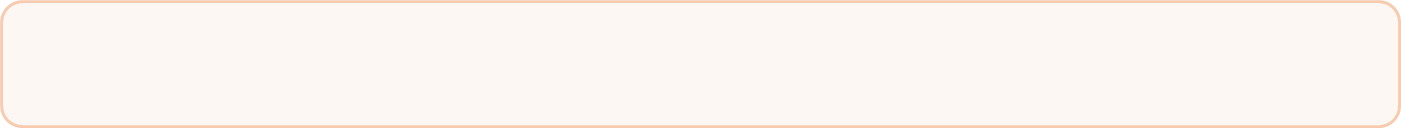 Go Lang
Interfaces
Another Go feature for “object”ness
Interface is a Type.  It specifies a set of methods (much like Java)
An interface is defined with method signatures only (much like Java)
Go interface is simpler though, as no code is allowed in the methods in the definition
Any type that that has the methods of an interface is said to implement that interface… no matter what other methods it may have
Interfaces give a measure of polymorphism to Go code, as we will see in the following example
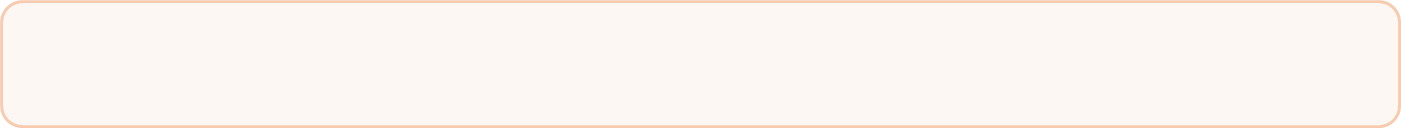 Go Lang
Interfaces
Code example
type Resizer interface {
   Resize(width, height float64) bool 
   Scale(factor float64)
}
type Rectangle struct {    
   Width, Height float64
} 

// Implementing the Resize method
func (r *Rectangle) Resize(width, height float64) bool {    
   r.Width = width    
   r.Height = height
   return true
}

// Implementing the Scale method
func (r *Rectangle) Scale(factor float64) {    
   r.Width *= factor    
   r.Height *= factor
}
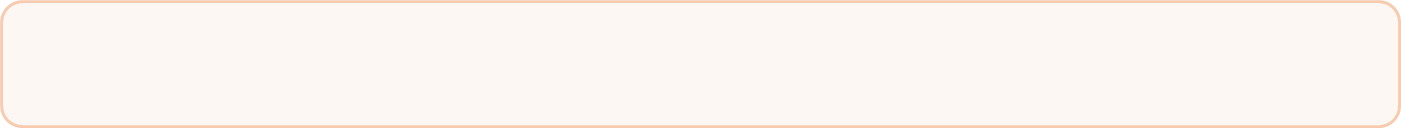 Go Lang
Interfaces
Code example
type Resizer interface {
   Resize(width, height float64) bool 
   Scale(factor float64)
}
type Rectangle struct {    
   Width, Height float64
} 

// Implementing the Resize method
func (r *Rectangle) Resize(width, height float64) bool {    
   r.Width = width    
   r.Height = height
   return true
}

// Implementing the Scale method
func (r *Rectangle) Scale(factor float64) {    
   r.Width *= factor    
   r.Height *= factor
}
Rectangle type has methods attached, since the receiver is *Rectangle

Rectangle has methods Resize and Scale, so we say Rectangle implements interface Resizer
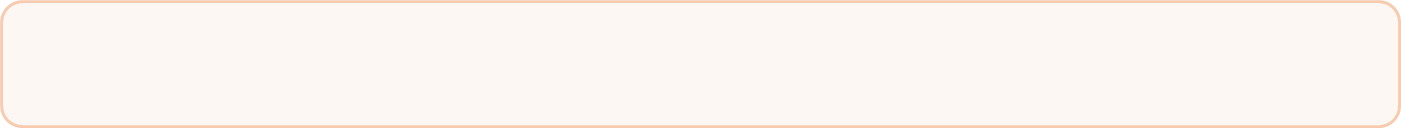 Go Lang
Interfaces
type Resizer interface {
   Resize(width, height float64) bool 
   Scale(factor float64)
}
AdjustShape is polymorphic, in that it will take any type that implements interface Resizer (not just Rectangle)
func AdjustShape(r Resizer) {    
   r.Resize(15, 10) // Calls Resize with specific dimensions      
   r.Scale(1.5)     // Calls Scale with a factor
}

func main() {    
   rect := &Rectangle{Width: 10, Height: 5}    
   AdjustShape(rect)    
   fmt.Println("Adjusted Rectangle:", rect.Width, rect.Height) 
            // Output will reflect adjusted values
}
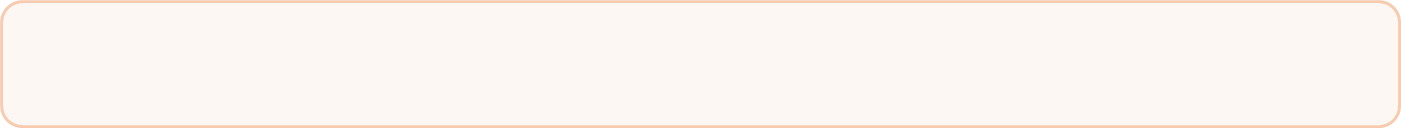 Go Lang
Interfaces
Adding to Code example
type Resizer interface {
   Resize(width, height float64) bool 
   Scale(factor float64)
}
type Triangle struct {    
   Base, Height float64
}

// Implementing the Resize method for Triangle
func (t *Triangle) Resize(width, height float64) {    
   // let's interpret width as the new base and 
   // height as the new height    
   t.Base = width    
   t.Height = height
}

// Implementing the Scale method for Triangle
func (t *Triangle) Scale(factor float64) {    
   t.Base *= factor    
   t.Height *= factor
}
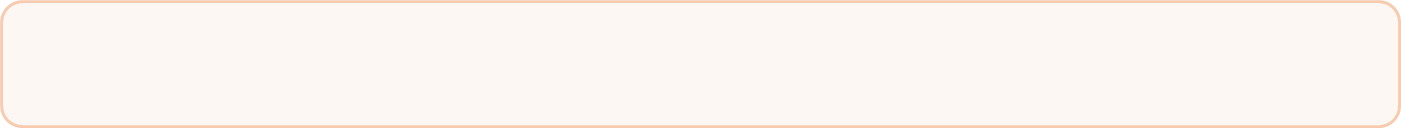 Go Lang
Interfaces
Adding to Code example
type Resizer interface {
   Resize(width, height float64) bool 
   Scale(factor float64)
}
func AdjustShape(r Resizer) {    
   r.Resize(15, 10) // Calls Resize with specific dimensions      
   r.Scale(1.5)     // Calls Scale with a factor
}
func main() {    
   tri := &Triangle{Base: 10, Height: 5}    
   fmt.Println("Original:", tri.Base, tri.Height) 
   AdjustShape(tri)
   fmt.Println("Adjusted Triangle:", tri.Base, tri.Height) 
            // Output will reflect adjusted values
}
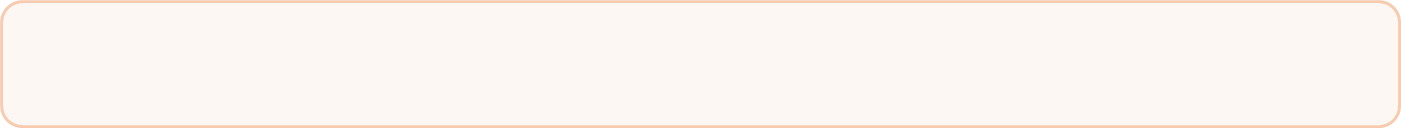 Go Lang
Embedding and Composing
For Abstraction
// Define Resizer interface
type Resizer interface {    
   Resize(width, height float64)    
   Scale(factor float64)
}

// Define Shape interface
type Shape interface {    
   Area() float64    
   Perimeter() float64
}

// Composed interface with only embedded interfaces
type ResizableShape interface {    
   Resizer    
   Shape
}
type ResizableShape interface {    
   Resizer    
   Shape
   // Go allows new method signatures
   // to be put here, like e.g.
   Draw(int k) bool
   // but best practices generally
   // have only interface names
}
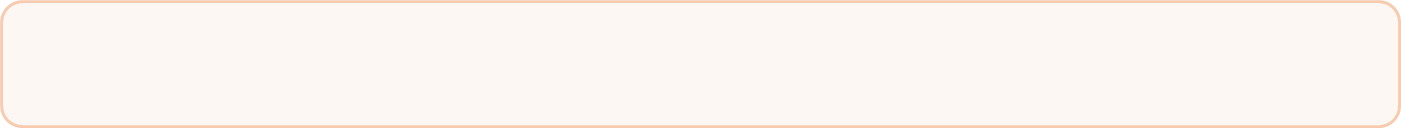 Go Lang
Error Handling
Normal and “Oh No!” error handling
There are two mechanisms in Go for error handling: error, and panic
error
Errors in Go are values that can be returned by functions … they indicate that during execution something “went wrong”
The error type is part of Go's standard library and follows this simple interface:
type error interface {
    Error() string
}

Functions often return an error as their last return value, so the caller can check if an error occurred ( see example next slide )
Use of error encourages clear code showing explicit checks for proper operation and explicit behavior for instances where proper operation fails
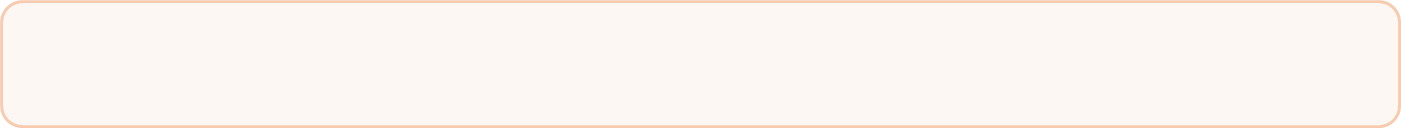 Go Lang
Error Handling
Normal and “Oh No!” error handling
There are two mechanisms in Go for error handling: error, and panic
error
Errors in Go are values that can be returned by functions … they indicate that during execution something “went wrong”
The error type is part of Go's standard library and follows this simple interface:
type error interface {
    Error() string
}

Functions often return an error as their last return value, so the caller can check if an error occurred ( see example next slide )
Use of error encourages clear code showing explicit checks for proper operation and explicit behavior for instances where proper operation fails
Lowercase because it’s a built-in predeclared identifier, like int, string, etc.
Not declared in a package and needing to follow export rules
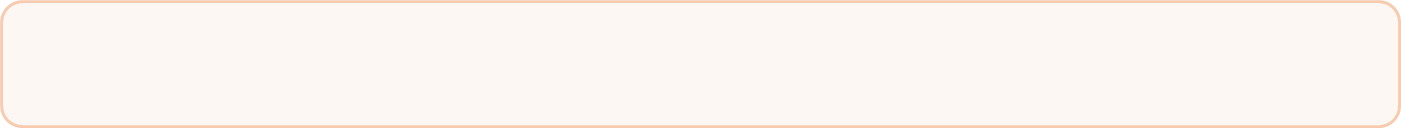 Go Lang
Error Example
Typical function using error
Formats a string which is of type error
func divide(a, b float64) (float64, error) {    
   if b == 0 {        
      return 0, fmt.Errorf("cannot divide by zero")    
   }    
   return a / b, nil
}

func main() {    
   result, err := divide(4, 0)    
   if err != nil {        
      fmt.Println("Error:", err)        
      return    
   }    
   fmt.Println("Result:", result)
}
Internally produces a string using a method with signature Error( ) string
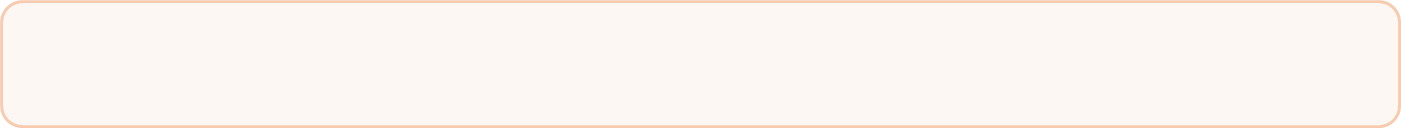 Go Lang
Another Error Example            ( from ChatGPT )
package main
import (
    "fmt"
)
// Define a custom type that implements the error interface
type MyCustomError struct {
    Code    int
    Message string
}
// Implement the Error() method for MyCustomError
func (e *MyCustomError) Error() string {
    return fmt.Sprintf("Error %d: %s", e.Code, e.Message)
}

func main() {
    // Create an instance of MyCustomError
    err := &MyCustomError{
        Code:    404,
        Message: "Resource not found",
    }
    // Print the error (calls the Error() method automatically)
    fmt.Println(err)
    // Check if the error is not nil and handle it
    if err != nil {
        fmt.Printf("Handling custom error: %s\n", err)
    }
}
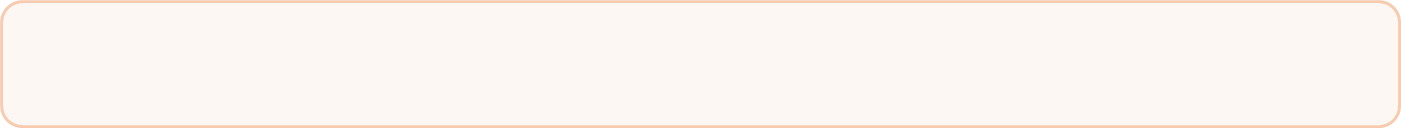 Go Lang
Panic and Recover
Second error mechanism
The panic mechanism is used for serious errors that are not expected and not recoverable in normal execution (like error handling) 
It is used when something happens so severely that normal program execution simply cannot continue
Calling panic causes normal execution flow to end, and the runtime system begins unwinding the call stack



Unwinding means going back to each active function and doing any defer statements (in reverse order, they are stacked)
Note that any defer calls in the panic’ing function will be run, and first as stack unwinding starts with the panic’ing function stack frame
func main() {    
   panic("a serious problem occurred")    
   // normal execution flow is interrupted
   fmt.Println("This will not be printed")  
}
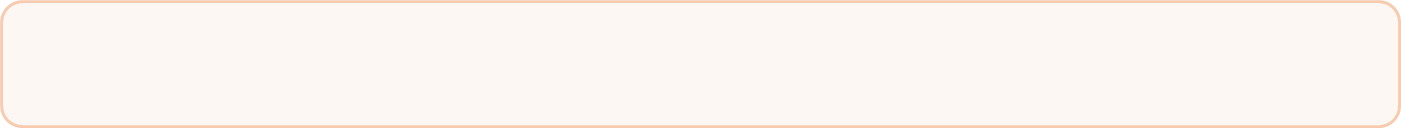 Go Lang
Panic and Recover                   ( from ChatGPT )
Typical panic workflow
panic is called: A panic is triggered in a some function.
Deferred functions run: Go runs all deferred functions in the current function before moving up the call stack.
Stack unwinding: The stack unwinds as each function completes its deferred calls.
recover can catch the panic: If recover is used in a deferred function, it stops the panic and the program continues running from the point where recover was called.
Program crash: If no recover is found by the time panic reaches main, the program exits with a failure.
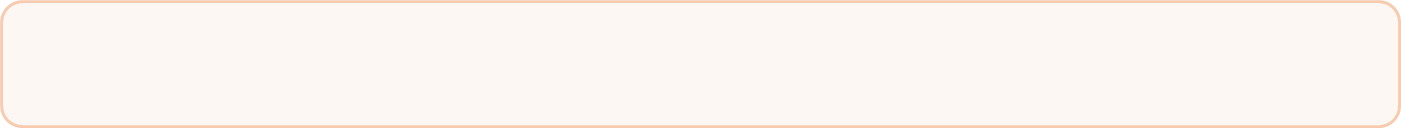 Go Lang
Panic and Recover                    ( from ChatGPT )
Code example
func mightPanic() {
    panic( "Something went wrong" )
}

func main() {

    defer func() {
        if r := recover(); r != nil {
            fmt.Println( "Recovered from panic:" , r)
        }
    }()

    mightPanic()

    fmt.Println( "Execution resumes after recovery" )
}
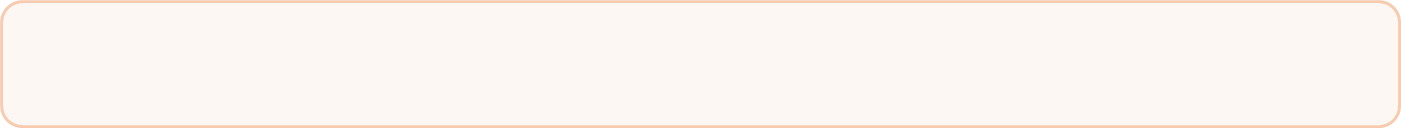 Go Lang
Panic and Recover                    ( from ChatGPT )
Code example
recover must appear in a defer statement, since normal execution is suspended in a panic
func mightPanic() {
    panic( "Something went wrong" )
}

func main() {

    defer func() {
        if r := recover(); r != nil {
            fmt.Println( "Recovered from panic:" , r)
        }
    }()

    mightPanic()

    fmt.Println( "Execution resumes after recovery" )
}
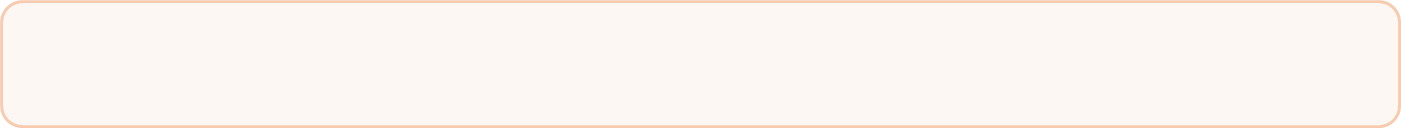 Go Lang
Misc Issues
Major Subtitle
Structs and empty field optimization
Initialization order
Go scheduler and goroutine scheduling
Interfaces and nil
Misuse of sync.waitgroup
Concurrency and goroutine leaks
Defer keyword in loops
Slices and capacity overwrite
Zero values and unitialized vars
Var shadowing
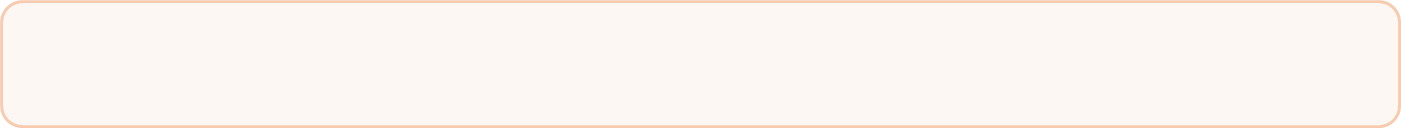 Go Lang
Error Handling                      ( from ChatGPT )
Error Type and Error values
The error type is an interface type. 
An error variable represents any value that can describe itself as a string.
type error interface {
    Error() string
}
// function os.Open returns a value of type Error
func Open(name string) (file *File, err error)
f, err := os.Open("filename.ext")
if err != nil { log.Fatal(err) }
// do something with the open *File f
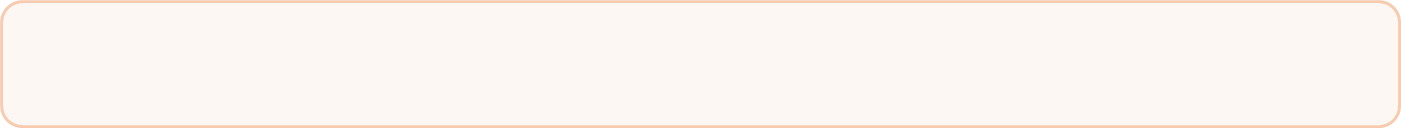 Go Lang
Scope Summary
Major Subtitle
All items declared in a package visible to all files in the package directory?
Upper vs lower for exported names
Global vs. local
Package vs. module
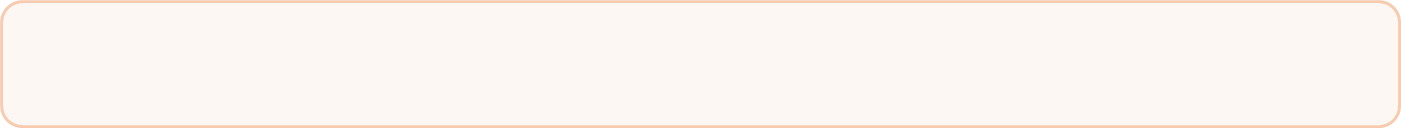 Go Lang
Modules
system component, use built-in module handler go mod
hierarchies of modules create code inclusion structure
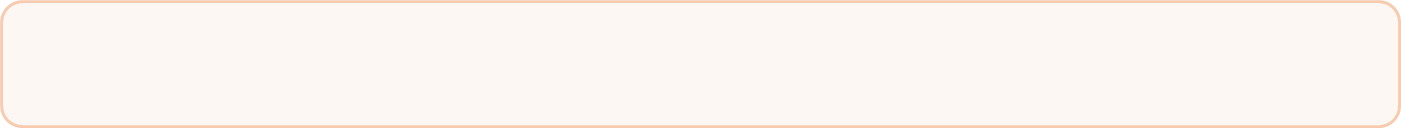 Go Lang
You Tube
Major Subtitle
https://www.youtube.com/watch?v=qQXXI5QFUfw
Programming languages
https://www.youtube.com/watch?v=vcFBwt1nu2U
Worst languages
https://www.youtube.com/watch?v=YZV8Zv_YW7I
History of PLs
https://www.youtube.com/watch?v=JhCl-GeT4jw
Large language models and end of programming
https://www.youtube.com/watch?v=ND_AjF_KTD8
Next decade of development
END